Figure 4. Event-related averages in building-selective regions. Time courses reveal a reliable expectation effect ...
Cereb Cortex, Volume 20, Issue 5, May 2010, Pages 1245–1253, https://doi.org/10.1093/cercor/bhp188
The content of this slide may be subject to copyright: please see the slide notes for details.
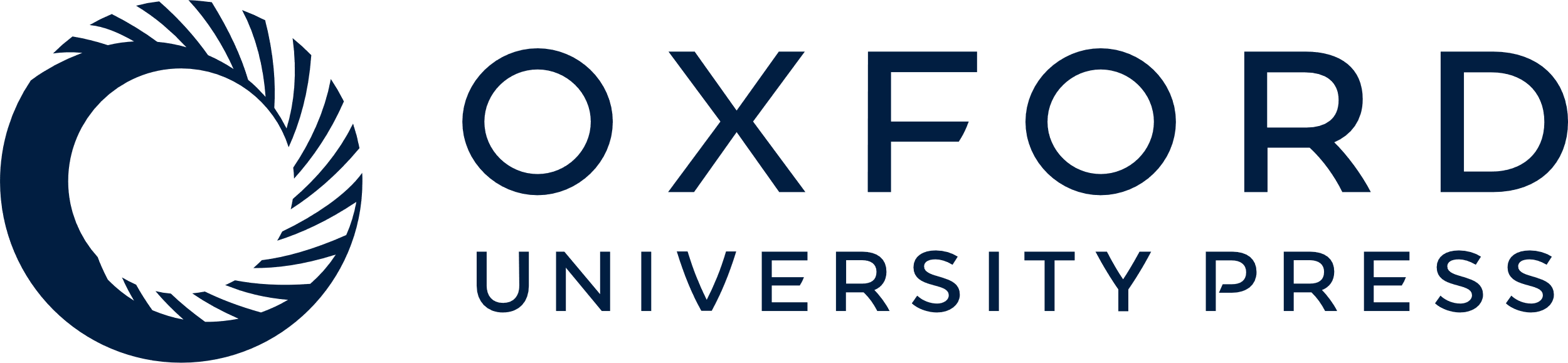 [Speaker Notes: Figure 4. Event-related averages in building-selective regions. Time courses reveal a reliable expectation effect before 35% coherence, by 10 s into the trial (* indicates the first time point at which the difference in the time courses is significant, P < 0.05), in the PHG, but not in the TOS. The mean response time is shown.


Unless provided in the caption above, the following copyright applies to the content of this slide: © The Author 2009. Published by Oxford University Press. All rights reserved. For permissions, please e-mail: journals.permissions@oxfordjournals.org]